Key Mental Health Solutions in the Workplace


Melanie Whetzel, M. A., CBIS
Lead Consultant, Cognitive/Neurological Team
1
30th Anniversary of the ADA
The Americans With Disabilities Act will celebrate its 30th anniversary in July 2020.
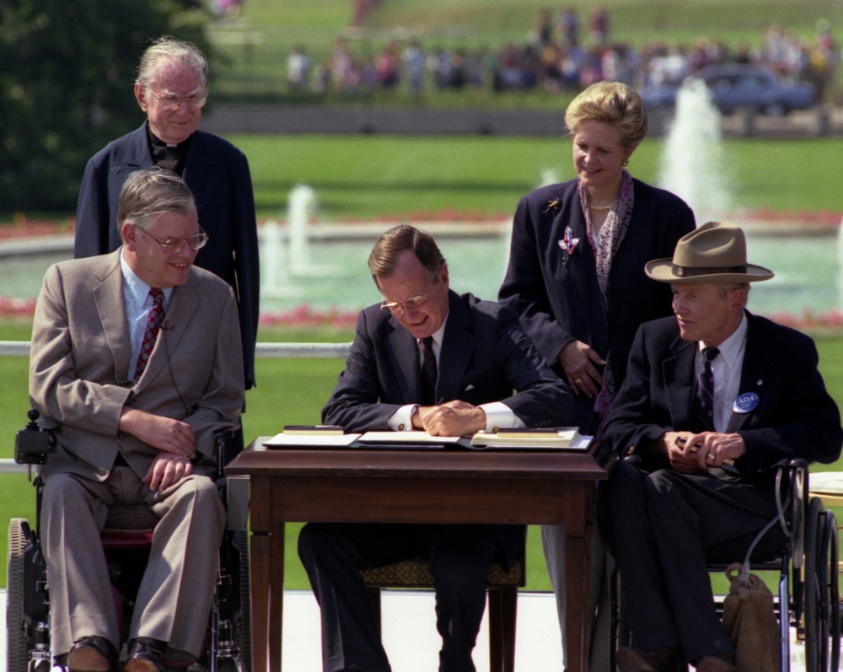 2
Leave
Telework
Reassignment
Stress Reduction
Returning to Work
Modified Schedules
Supervisory Changes
Service/Support Animals
Performance and Conduct
Completing Essential Functions
Confidentiality and Morale Issues
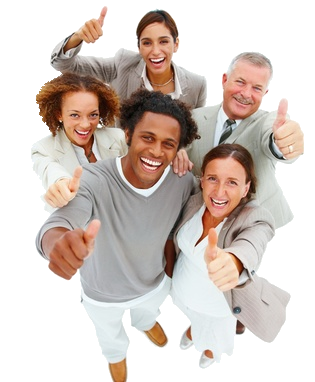 3
Leave 
Intermittent for counseling, medical visits 
For evaluation and treatment
For hospitalization
Ineffective
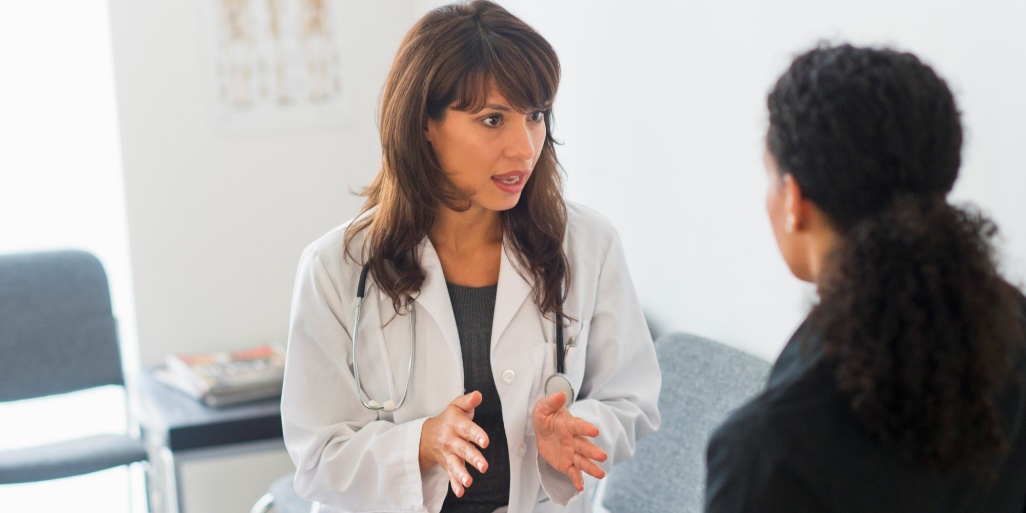 4
Telework
Intermittent
Trial Period
Last Resort
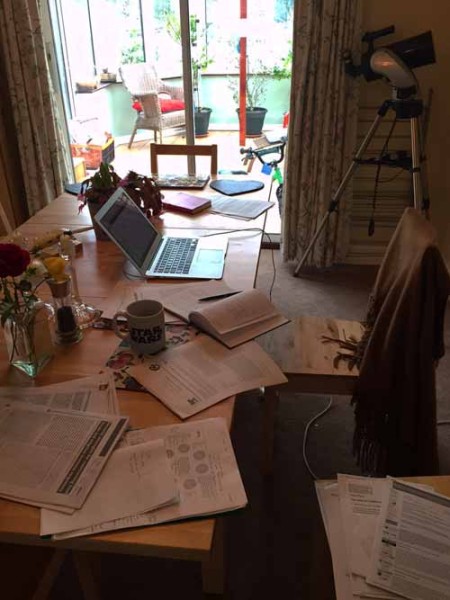 5
Reassignment 
Open position
Qualified
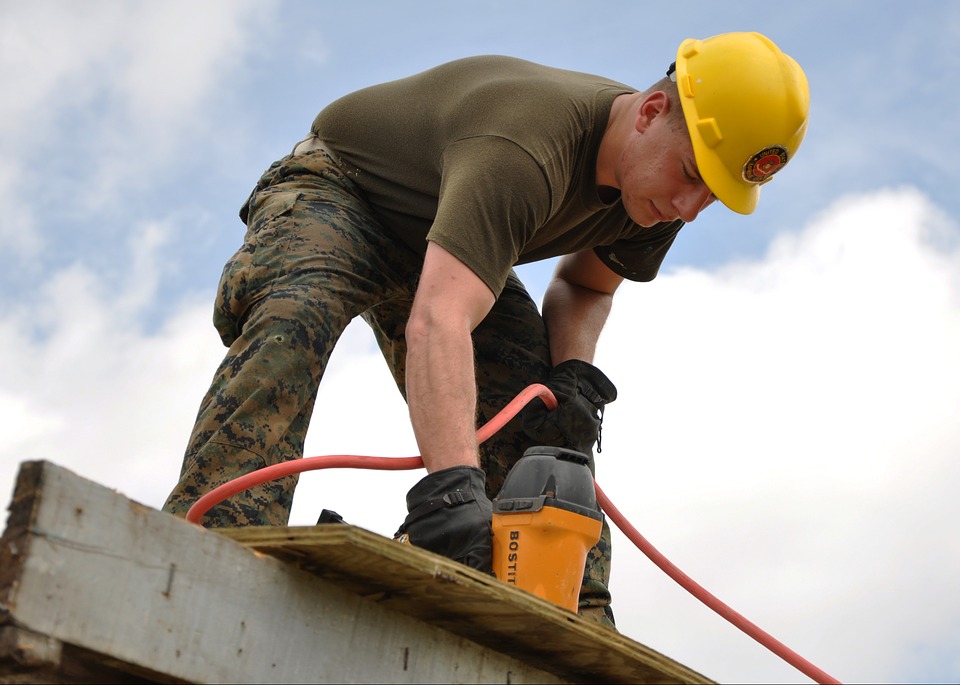 6
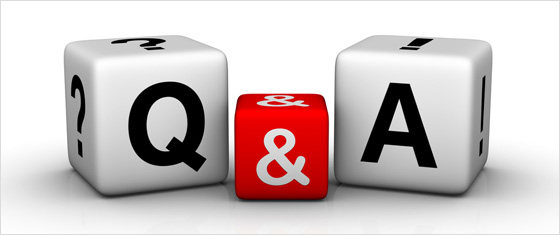 7
Stress Reduction
Identify stressors
Minimize/eliminate
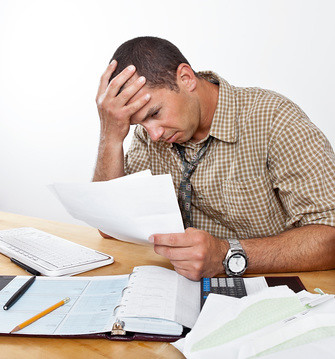 8
Return To Work
Medical documentation
Employer cooperation with a plan 
No interactive process while on leave
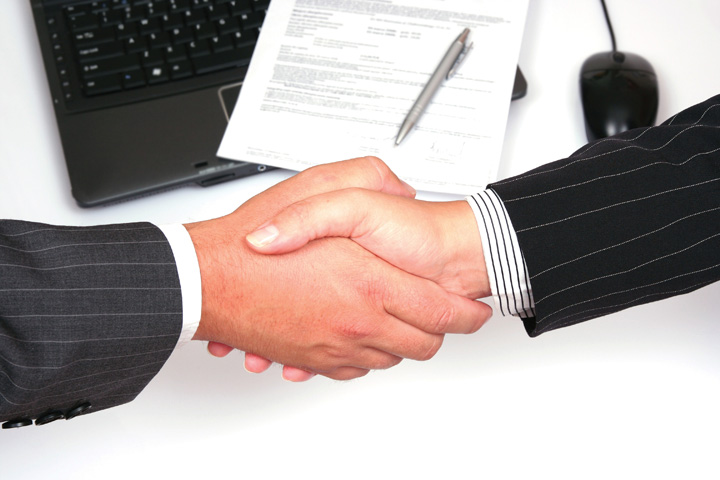 9
Modified/Reduced Schedule
Part-time transition to full-time
Set/Regular Schedule
Denial/Hardship
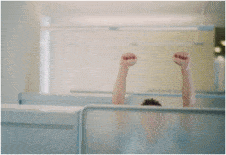 10
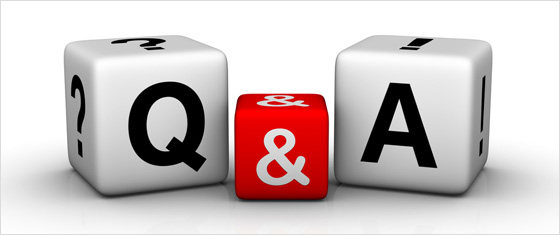 11
Supervisory Changes 
Request for new supervisor
Request for new supervisory method
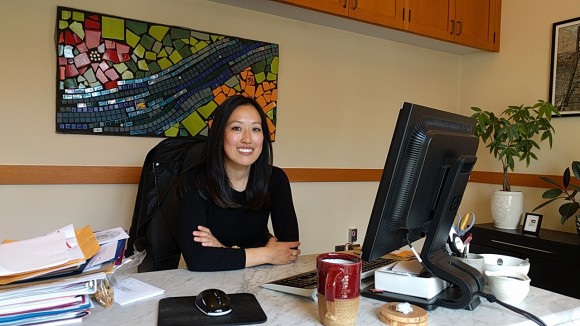 12
Service and Support Animals 
As an accommodation
Training: Demonstration vs. certificate
Trial period
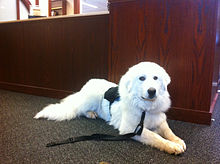 13
Performance and Conduct 
Accommodate to meet standards
Zero Tolerance
Document
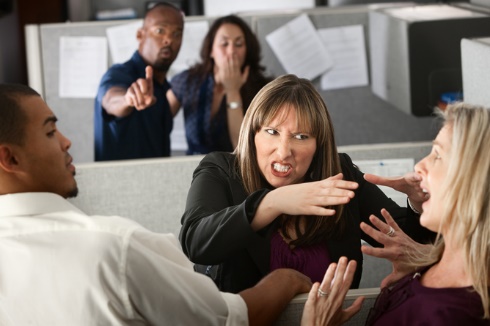 14
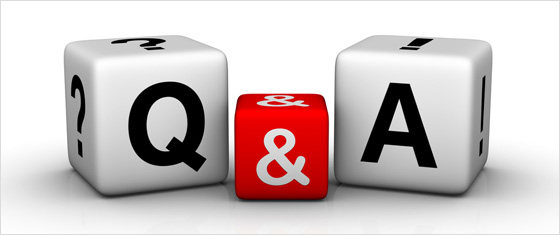 15
Completing Essential Functions
Assist in completion 
Removal not required
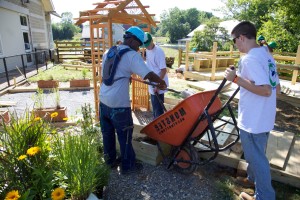 16
Confidentiality
Strict rules
Morale issues
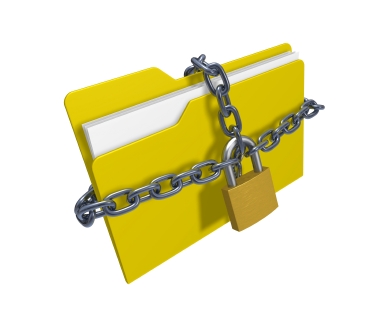 17
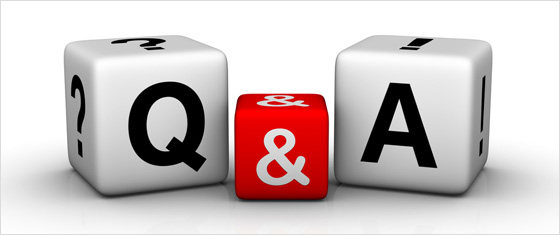 18
Resources:
Employees with Mental Health Impairments 
http://AskJAN.org/media/Psychiatric.html

 
Employers' Practical Guide to Reasonable Accommodation Under the Americans with Disabilities Act (ADA)  
http://AskJAN.org/Erguide
 
 
The ADA: Applying Performance and Conduct Standards to Employees with Disabilities 
http://www.eeoc.gov/facts/performance-conduct.html
19
Contact 
(800)526-7234 (V) & (877)781-9403 (TTY)
AskJAN.org & jan@askjan.org
(304)216-8189 via Text
janconsultants via Skype
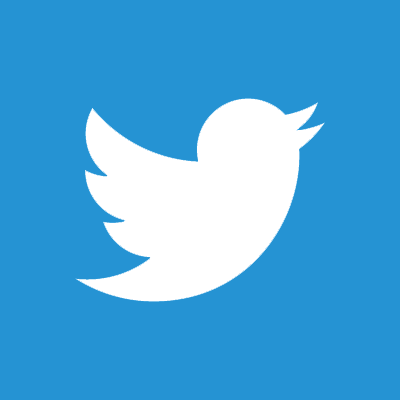 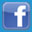 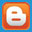 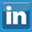 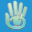 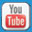 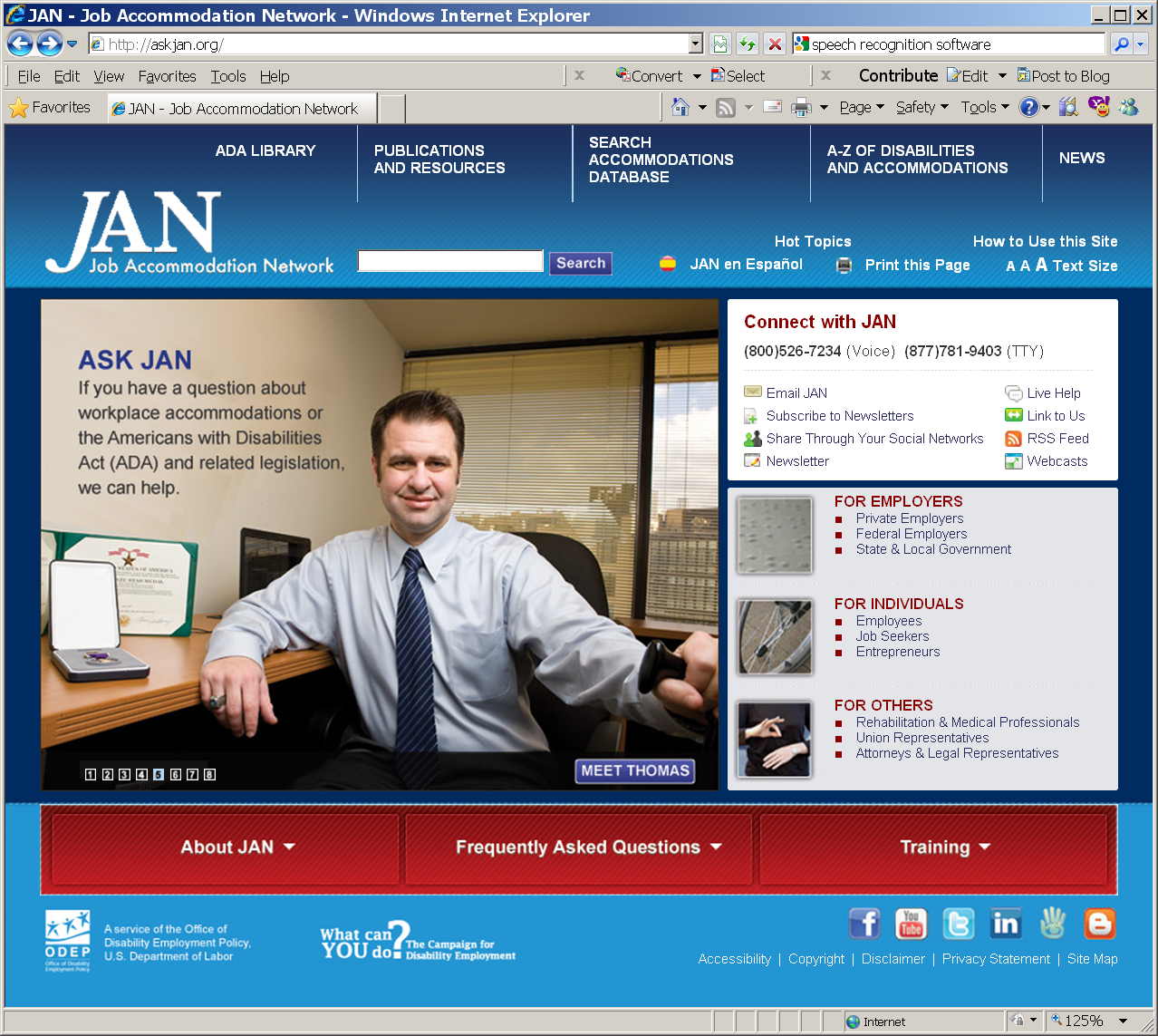 20